8/14/2014
Course Objectives
This course teaches analog integrated design using CMOS Technology
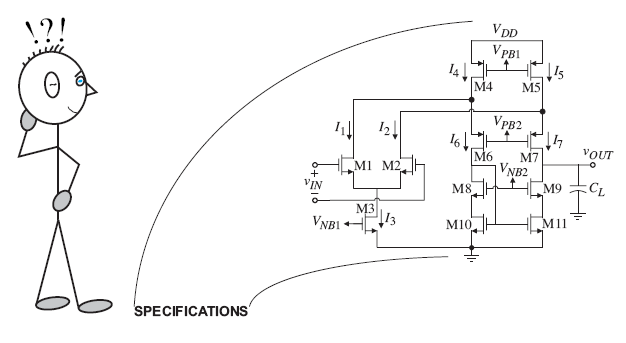 Analog Circuit Design
1
8/14/2014
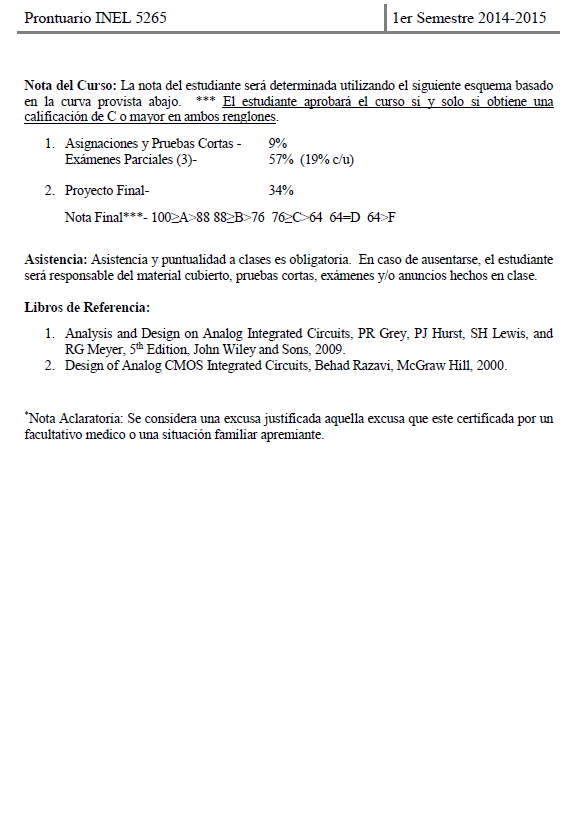 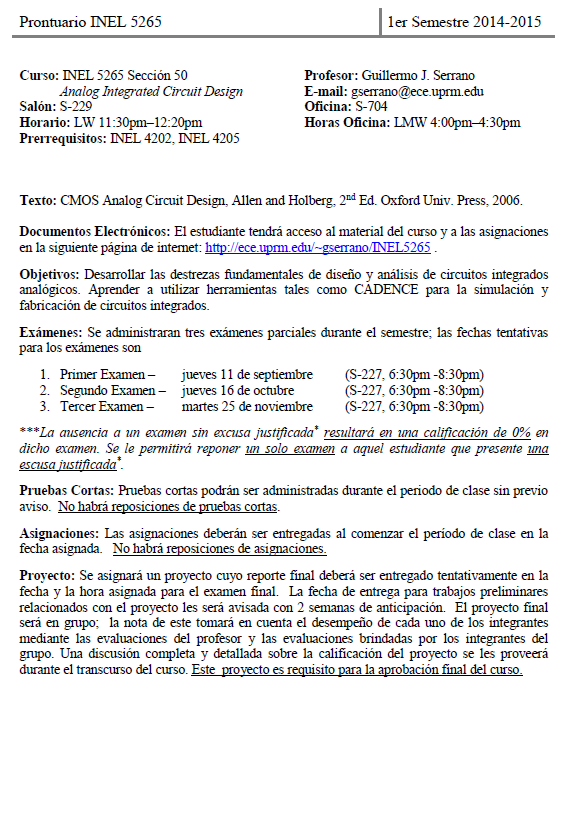 2
Analog Circuit Design
8/14/2014
Course Prerequisites
Circuit Analysis Techniques
 Mesh and loop equations
  Superposition, Thevenin and Norton’s 	equivalent Circuit

  Basic understanding of electronics
  Active and passive components
  Large and small signal models
  Frequency response

  Integrated Circuit Technology
Active and passive components
Large and small signal models
Frequency response
Circuitos I,II
Electrónica I,II
Analog Circuit Design
3
8/14/2014
Course Philosophy
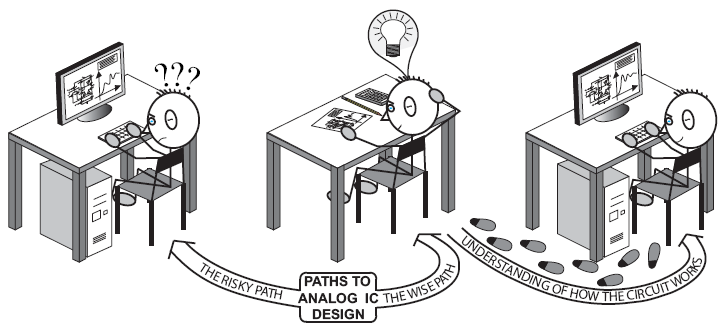 Think before design!
Analog Circuit Design
4
8/14/2014
The Analog IC Design Process
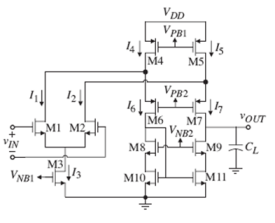 Electrical Design
Simulation
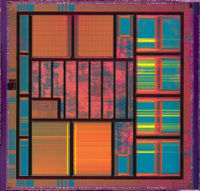 Physical Design
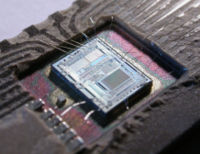 Fabrication
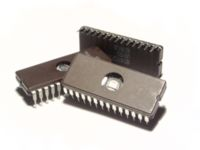 Testing
Product
Development
Analog Circuit Design
5
8/14/2014
What is Electrical Design?

Electrical design is the process of going from the specifications to a solution.
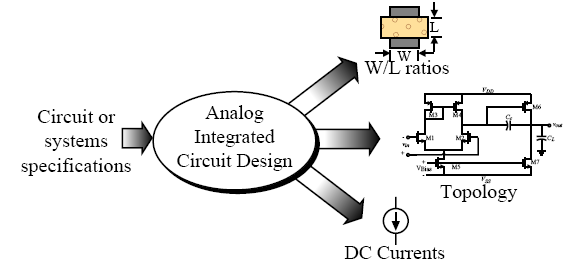 Analog Circuit Design
6
8/14/2014
What is Physical Design?

Physical design is the process of representing the electrical design in a layout.  The layout is then used to create the actual three dimensional circuit through fabrication.
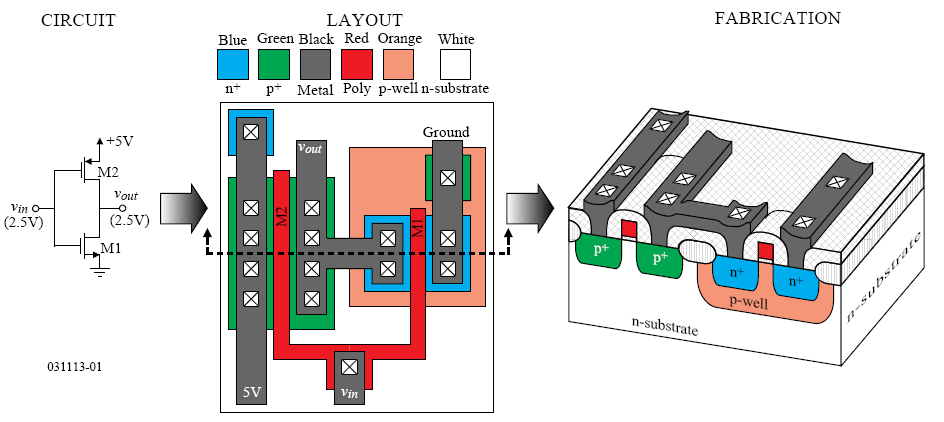 Analog Circuit Design
7
8/14/2014
Packaging?

Packaging provides the electrical and mechanical connection between the integrated circuit and the outside world.
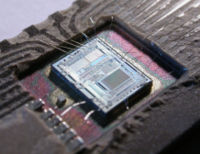 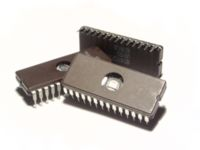 What is Test Design?

Test design is the process of coordinating, planning and implementing the measurement of the analog integrated circuit performance.

Objective: To compare experimental performance with specifications and/or simulations results.
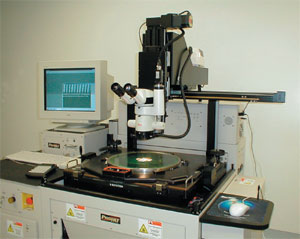 Analog Circuit Design
8
8/14/2014
Modern CMOS Technology
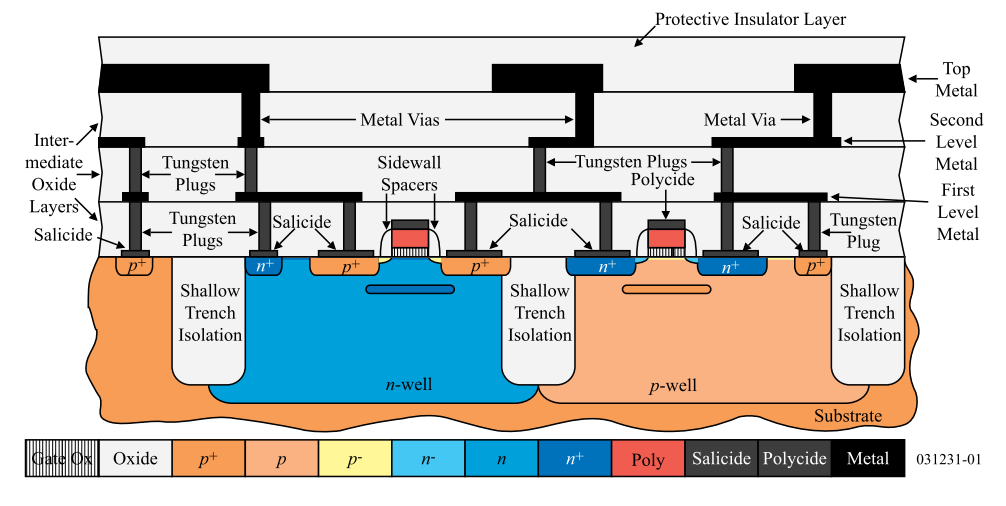 *  For this course we will be using an n-well process, hence the bulk terminals of all nMOS transistors are connected to the lowest potential..
Analog Circuit Design
9
8/14/2014
Metal Oxide Semiconductor FET (MOSFET)
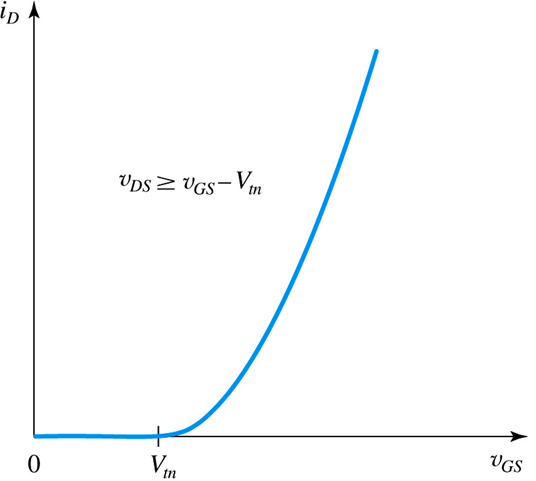 Symbol
iD vs vGS  
       Behavior
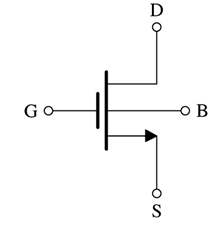 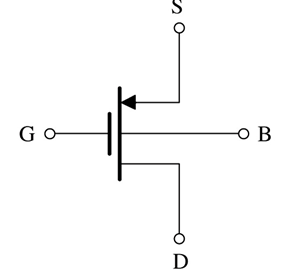 iD vs vDS Behavior
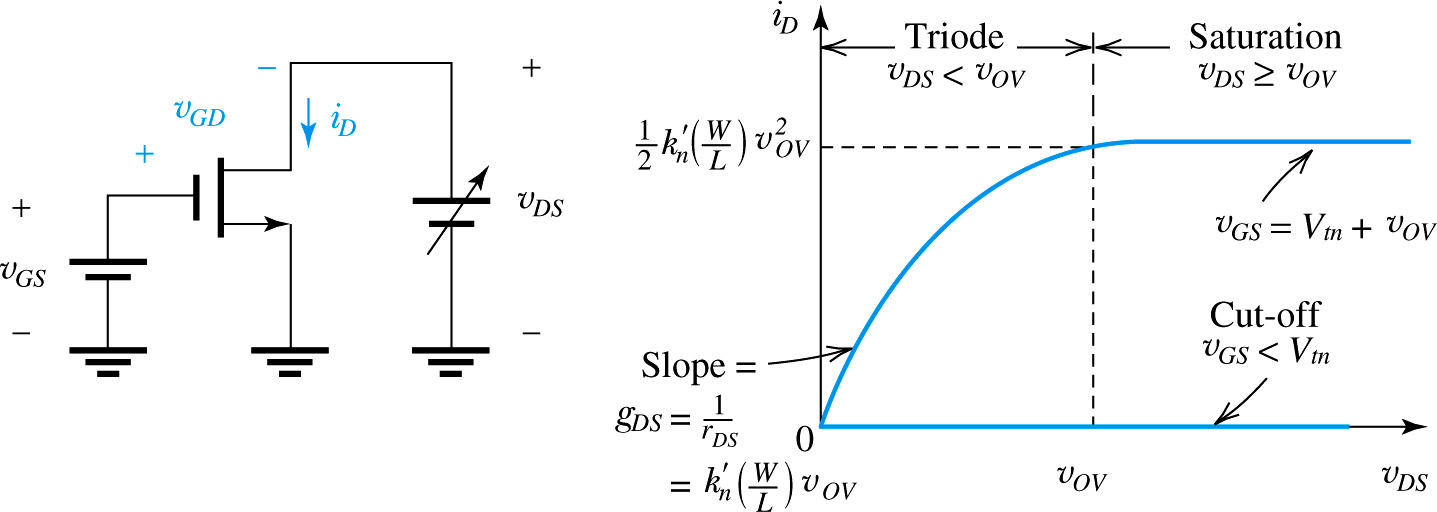 10
Analog Circuit Design
8/14/2014
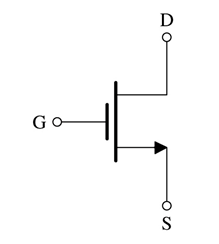 MOS Transistor
Regions of Operation
Saturation 
Ohmic 
Subthreshold
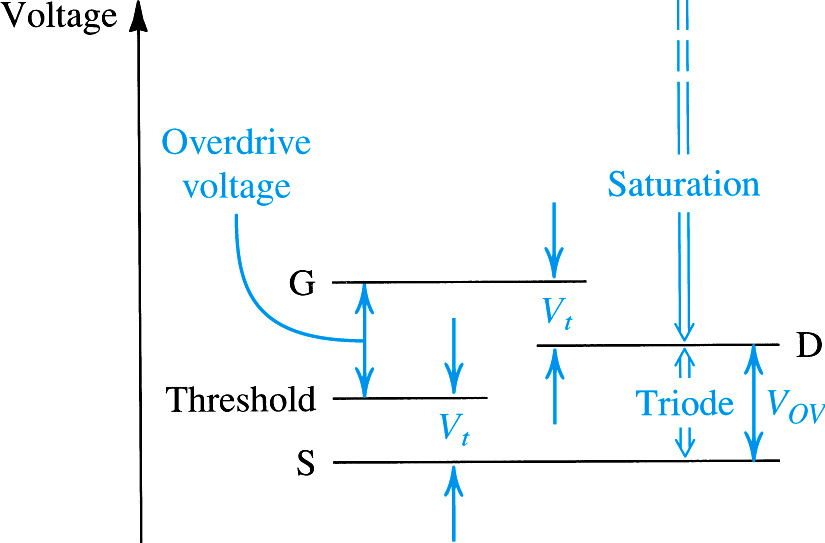 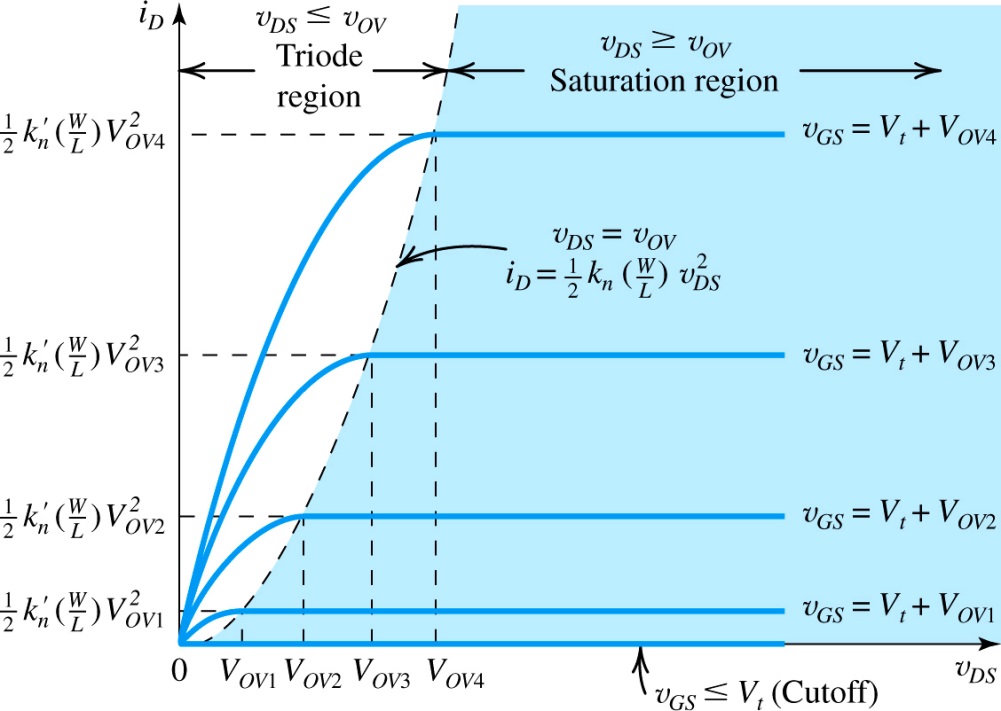 11
Analog Circuit Design
8/14/2014
MOS Transistor
Large Signal Equivalent Circuit: Saturation Region
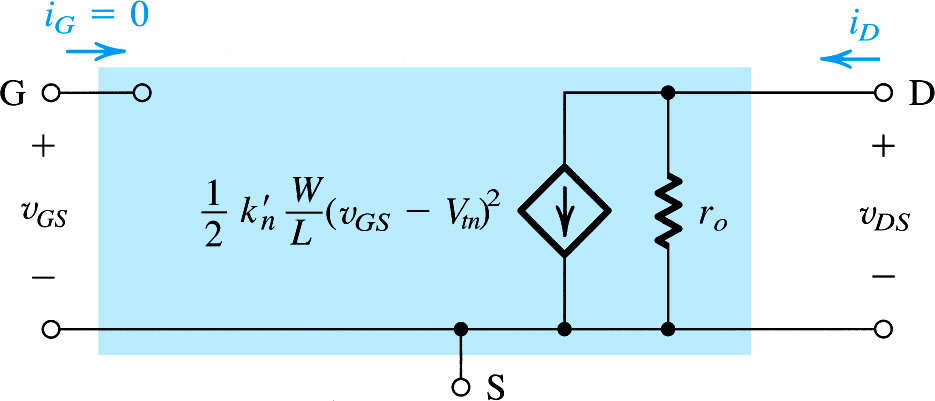 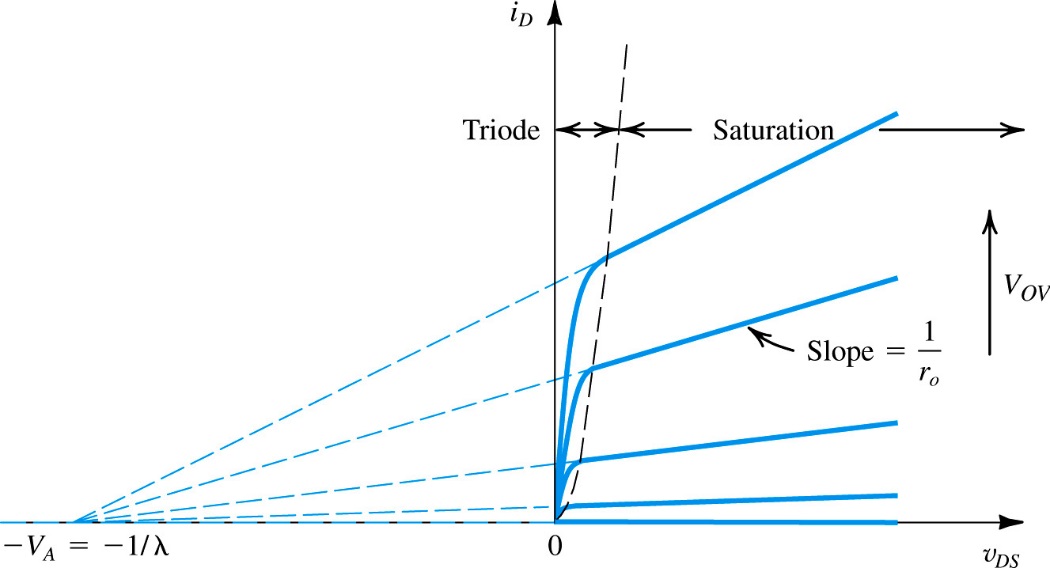 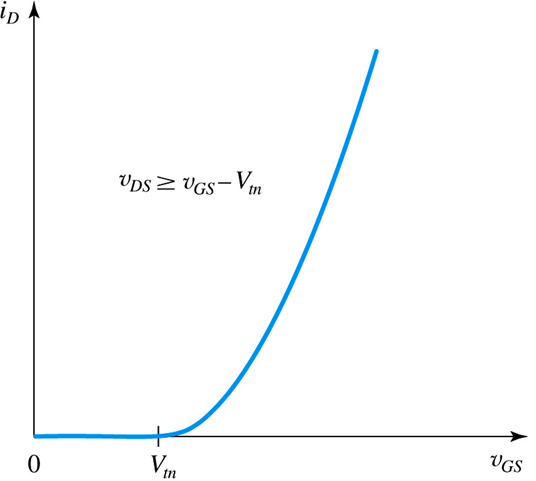 12
Analog Circuit Design
8/14/2014
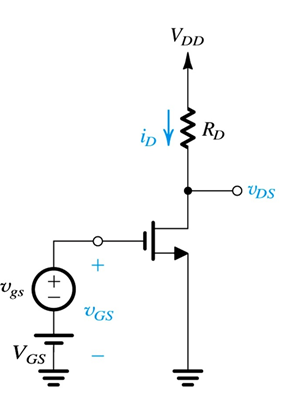 MOS Transistor
Small Signal Behavior
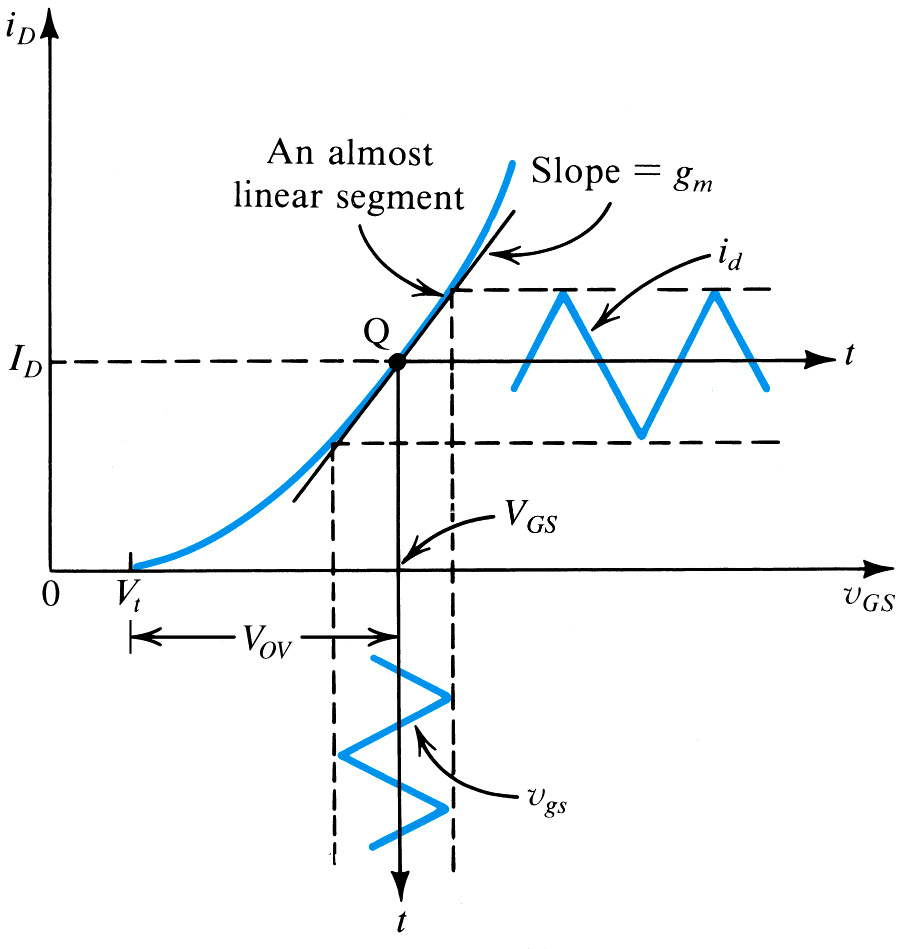 Small-Signal Behavior
Bias Point
Small-Signal Equivalent Circuit
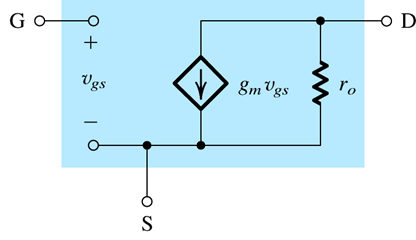 13
Analog Circuit Design